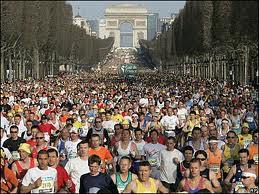 Суспільство як   соціальна система
Доц. Спиця Н.В.
Проблема пізнання суспільства:
Закон – 

незмінне
усталене
повторюване

Суспільство: ???
Предмет соціальної філософії: 


	пошук тенденцій та закономірностей розвитку суспільства
Суспільство:
соціально-духовний організм як спосіб і умова сумісного існування людей для задоволення їх життєвих потреб та інтересів
Суспільство – сукупність людей:
Збереження життя
Збереження та підтримка певного типу соц. організації життя
Продукування духовних норм та цінностей, орієнтирів життя людей
Соціальний атомізм
Єдине прагнення кожного – особисте щастя!
Суспільство – можливість реалізувати особисте щастя

                             Епікур
Соціальний універсалізм
Суспільство – цілісна, самостійна реальність
“держава богів і людей”

Стоїки
СОЦІАЛЬНА ФІЛОСОФІЯ
основні проблеми
Суспільство
Суспільство – індивід
Суспільний устрій
Свобода, справедливість
співвідношення
Загальне - суспільство  
Матеріальне (К.Маркс)
Рівність   - до чого мають прагнути 
Свобода -            “Вільна людина та, котрій ніхто не заважає чинити те, що вона бажає зробити” (Т. Гоббс)
Детермінованість – визначений розвиток
Одиничне – індивід  
Духовне (С. Франк)
Нерівність  - як основа будь-якого устрою
Необхідність   -             те, що дає людям змогу порозумітися

Індетермінованість – хаотичний, непередбачуваний розвиток
Античність:
ЛЮДИНА
СУСПІЛЬСТВО
ГАРМОНІЯ (пропорційність)
Справедливість життя всіх громадян
АВТОРИТЕТ – знаряддя управління  (правляча еліта – стриманість, інтелект, знання) – лікар, а не знахар! 
                                                                         
ЛЮДИНА                        СУСПІЛЬСТВО 
                                                                  Платон
Античність:
ЛЮДИНА
СУСПІЛЬСТВО
СУСПІЛЬСТВО                                 ЛЮДИНА
Людина за межами суспільства – абстракція 
Суспільство рівних, об'єднаних однією метою – досягти найкращого життя.
ЗАКОН 
                Арістотель
Індивідуалізм – 
людина, як мета,  а не засіб; суспільство існує заради людини
Лібералізм – найвища цінність – індивідуальна свобода
Холізм – людина існує на благо цілого,  тобто суспільства
Етатизм – держава, як найвища цінність
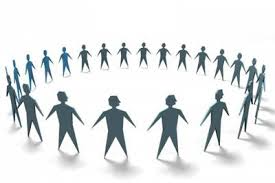 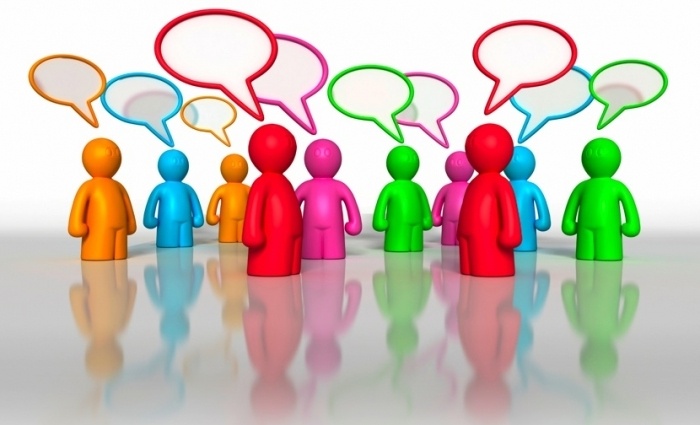 Середньовіччя: мілітарний тип держави “Всяка влада від Бога”
Новий час: Томас Гоббс (1588-1679)
Концепція суспільного  договору
“Левіафан”
Людина ненаситна до влади та засобів до прожиття
Суспільство – засіб задоволення людської користі
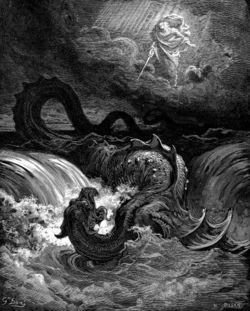 Джон Локк (1632-1704)
Природне право людей: 
життя, власність, справедливість.
“Два трактати про врядування”

Просвітництво
Ш.Л. Монтеск'є (1689 – 1755)
Ж.Ж. Руссо (1712 – 1778)
Георг Гегель (1770-1831)
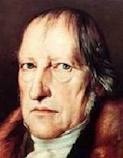 Вся історія людства – саморозгортання Абсолютного Духу 
“Усе дійсне розумне, усе розумне – дійсне”
Держава – мета історичного процесу
Держава – хода Господа в світі
Герберт Спенсер (1820-1903)
Еволюція соціального:
	(соціальний добробут – виживання найпристосованіших, а держава не має втручатися в регулювання такого відбору)
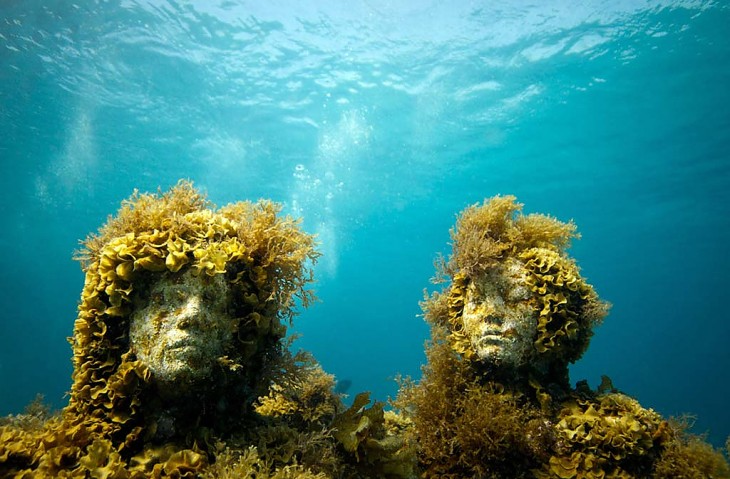 Концепція соціальної дії: Макс Вебер (1864-1920), Толкотт Парсонс (1902-1979)
Людина частково запрограмована соціальними нормами
Непотрібні зразки поведінки відкидаються
Залишаються ті, що піддаються передбаченню, розрахунку і приносять користь для всіх
Людина діє в асоціації з іншими
Людина живе в суспільстві не тому, що так зручніше, а тому, що це є її єством.

Суспільство – єдина реальність в якій існує, має буття людина
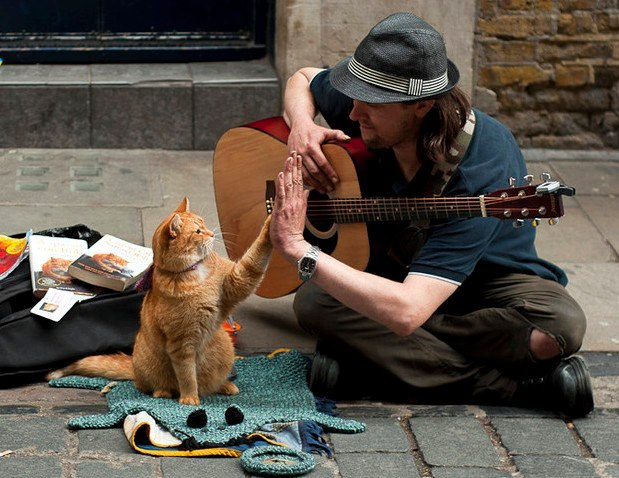 ПРОБЛЕМА СОЦАЛЬНОЇ СПРАВЕДЛИВОСТІ
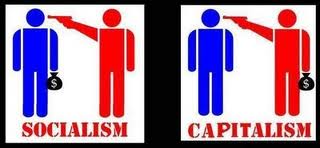 Яка міра соціальної справедливості?
Що є суспільно-корисним і морально-виправданим?
Минуле: розподіл на соціальні групи обумовлений традиціями, релігією, законом
Сучасність: 
расова, статева (неприпустимі форми) 
майнова нерівність (чи справедлива?)
Проблема нерівності
Ніцше: 
для посередності – бути посередністю – це щастя
Нерівність прав – перша умова для того, щоб існували права
Бердяєв:
Нерівність є основою і виправданням існування особистості взагалі
Абсолютна рівність залишила б буття у нерозкритому стані – у небутті. А бажання абсолютної рівності – бажання повернутися до хаосу і темряви
Пафос рівності – заздрість до чужого буття
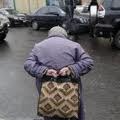 Сорокін:
рівність – 
пропорційність 
соціальних благ заслугам індивіда
Х. Ортега-і-Гассет:
меншість – сукупність, виділена особливими якостями, більшість – не виділена нічим
                                             Ж.Ж. Руссо:
Рівність має бути такою, щоб жоден не мав змоги купити іншого і жоден не мав необхідності продати себе
Свобода і необхідність
Свобода і необхідність
Фр. Енгельс                                “Анти-Дюрінг”
Свобода – розуміння об'єктивних законів та існування згідно з ними; пізнання необхідності.
Свобода волі – свобода приймати рішення, розуміючи це

Еріх Фромм                         “Втеча від свободи”
“Свобода від” і “свобода для”
“Свобода дає людині відчуття безсилля і тривоги”
ДЯКУЮ ЗА УВАГУ
Доц. Спиця Н.В.